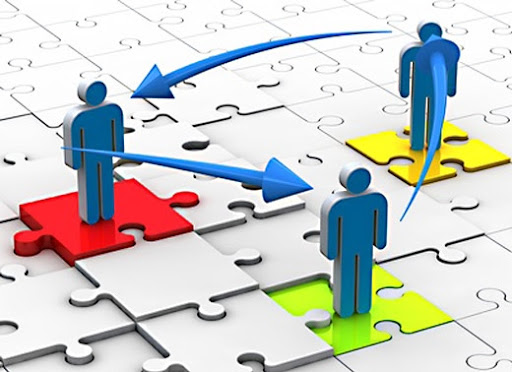 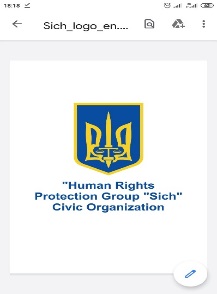 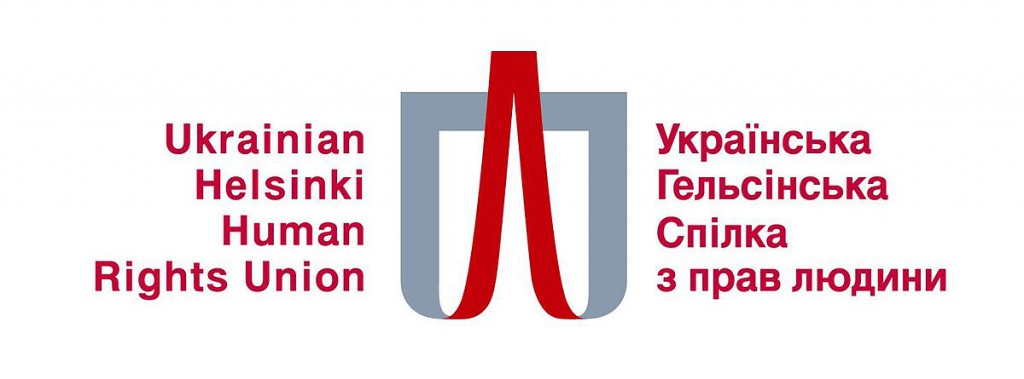 ПРОБЛЕМИ РЕАЛІЗАЦІЇ СТРАТЕГІЇ ІНТЕГРАЦІЇ ВНУТРІШНЬО ПЕРЕМІЩЕНИХ ОСІБ ТА ПЕРСПЕКТИВНІ ДОВГОСТРОКОВІ РІШЕННЯ У ЦІЙ СФЕРІ
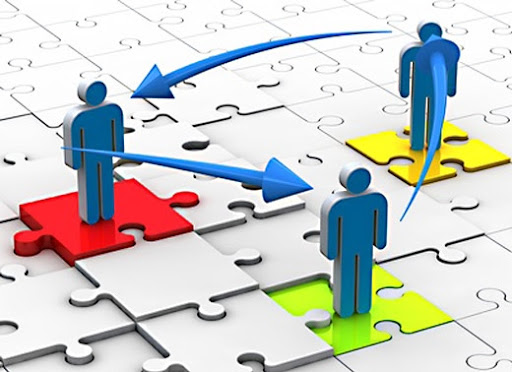 Ключові проблеми
Житло
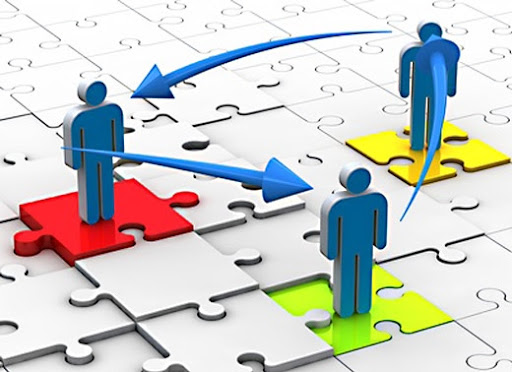 Ключові проблеми
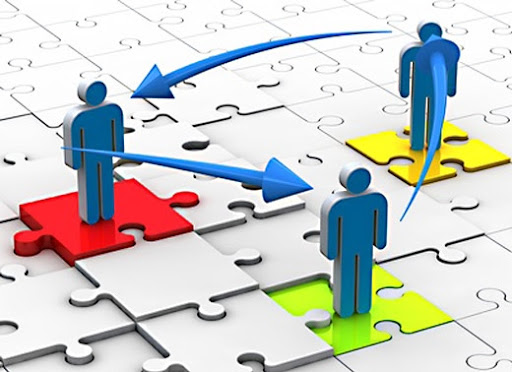 Ключові проблеми
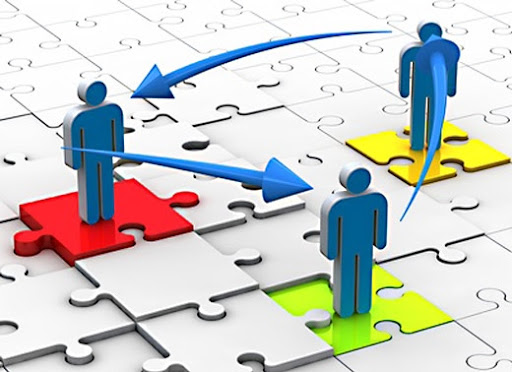 Негативні чинники
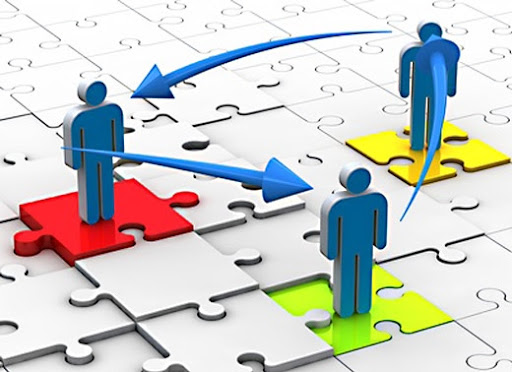 Негативні чинники
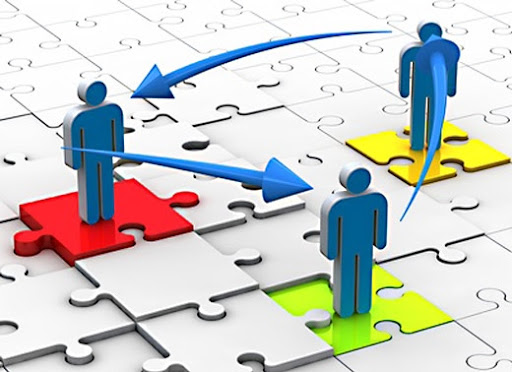 Перспективні рішення
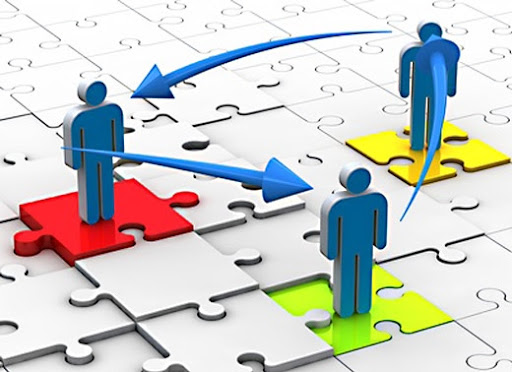 Перспективні рішення
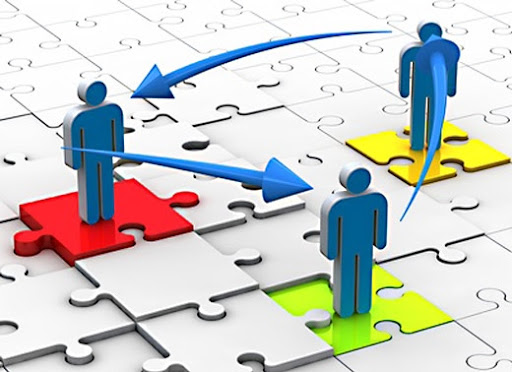 Перспективні рішення
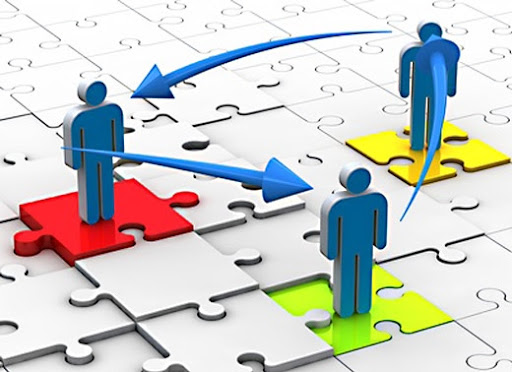 Фонд окупованого житла
Фонд окупованого житла – державний фонд, який формується за рахунок житла ВПО, яке розміщено на тимчасово окупованих територіях України шляхом обміну на аналогічне житло на контрольованій українській території.
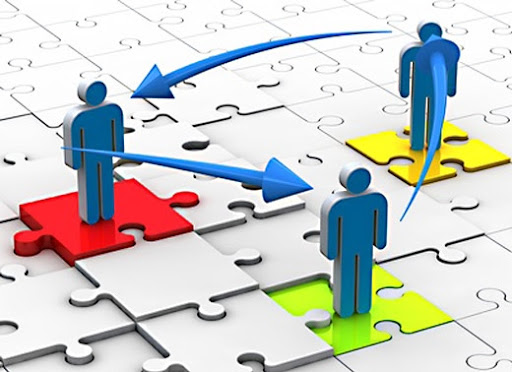 Фонд окупованого житла
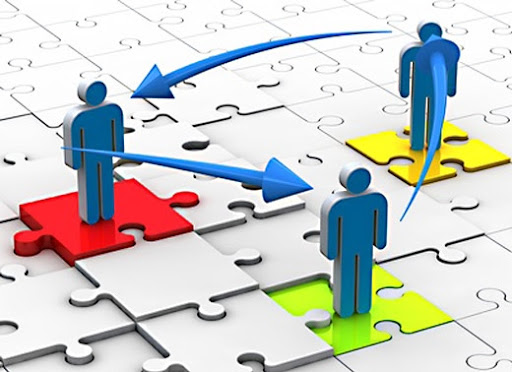 Фонд окупованого житла
Довгострокові цілі для держави
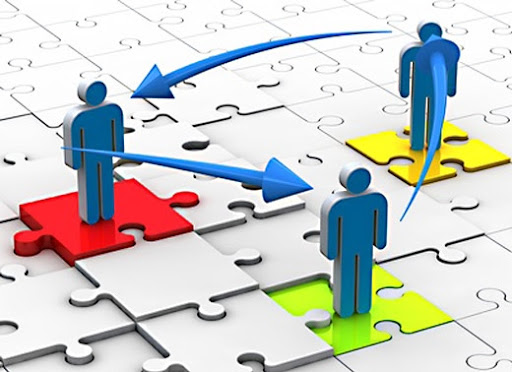 Фонд окупованого житла
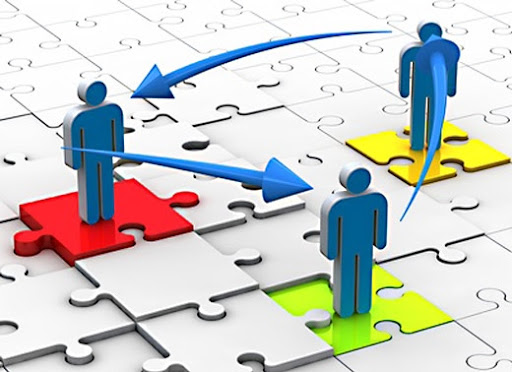 Фонд окупованого житла
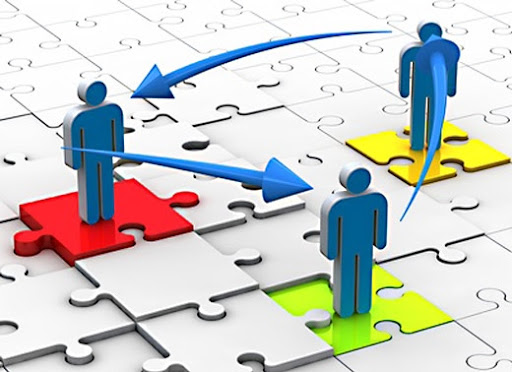 Фонд окупованого житла
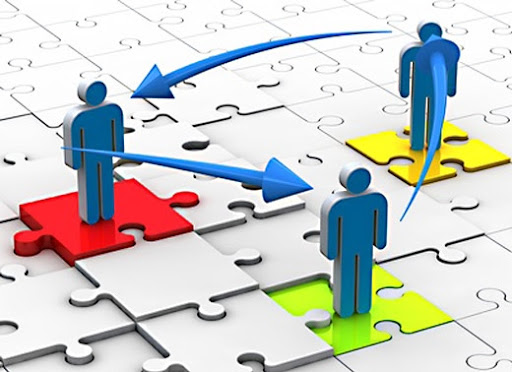 Фонд окупованого житла